مراجعة قوانين القوى
قوانين القوى
نتذكر ان القوى : هي كتابة مختصرة لعملية الضرب بين عوامل متماثلة
نتعرّف على اهم المصطلحات التي سترافقنا خلال هذه الوحدة التعليمية:
☜اساس القوّة : هو العامل الذي يرجع على نفسه في علمية الضرب .
☜ أ ُس القوة  :   هو العدد الذي يبيّن عدد المرّات التي يكرر فيها اسا القوة نفسه في الضرب .
n  مرّات
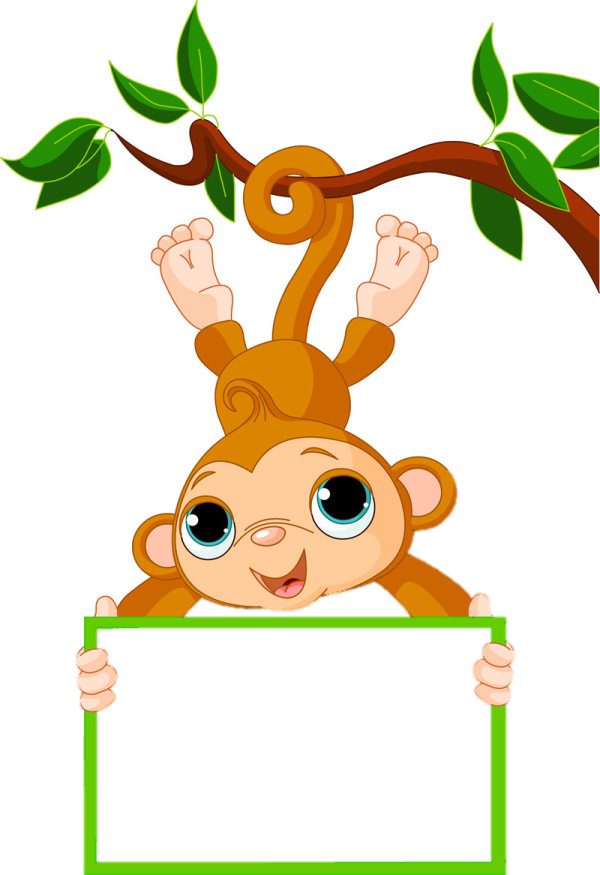 يسمى أساس القوة a    يسمّى أس القوةn
أمثلة :
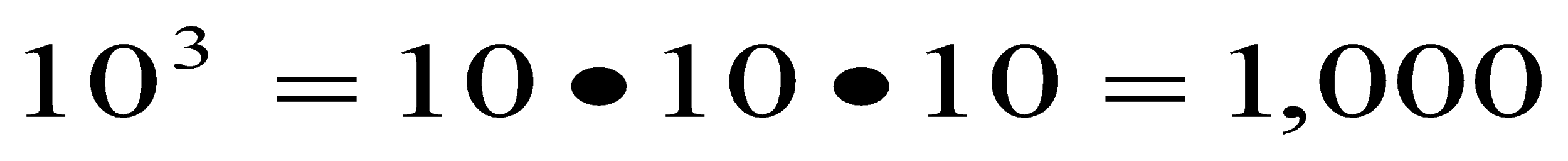 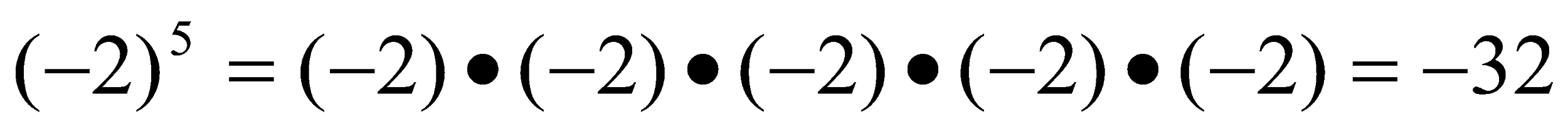 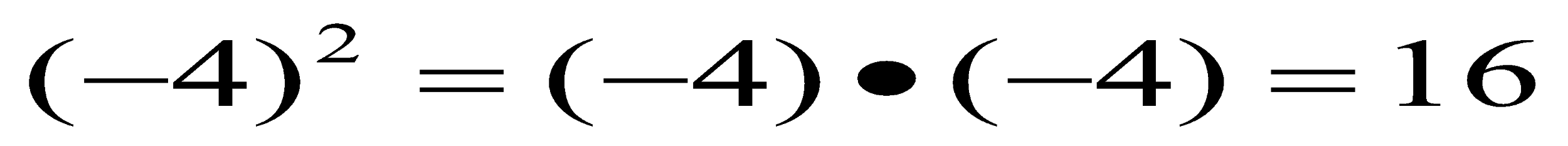 قوانين القوى
قوانين القوى :
ونقصد بذلك توصل العلماء الى طرق مختصرة لحل صور معقدة من المسائل التي تحوي عملية القوى .
فاكتشفوا صيغ جبرية سهلة نتعرف عليها الان
القانون الاول :
يتطرق القانون الاول لضرب قوى ذوات أساسات متساوية
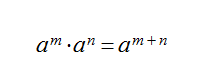 m مرات
n مرات
لذا،  aيضرب نفسه m+n مرات
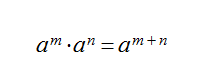 القانون الثاني :يتطرق القانون لقسمة قوى ذات اساين متساويين
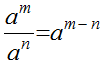 ☟ برهنة صحّة القانون من خلال مثال :
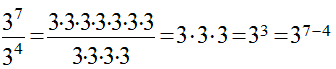 القانون الثالث :ماذا عن ضرب  القوى عندما يكون الاساسان مختلفان لكن، أسّا القوتين متساويان
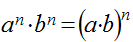 نبرهن صحّة القانون من خلال
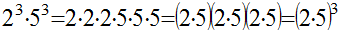 القانون الرابع : قانون قوى إضافي يتطرق لقوّة قاعدتين مختلفتين :
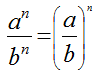 ☸ نبرهن صحة القانون :
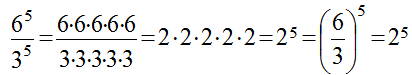 القانون الخامس :    قوّة قوّة
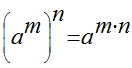 نبرهن صحّة القانون :
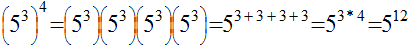